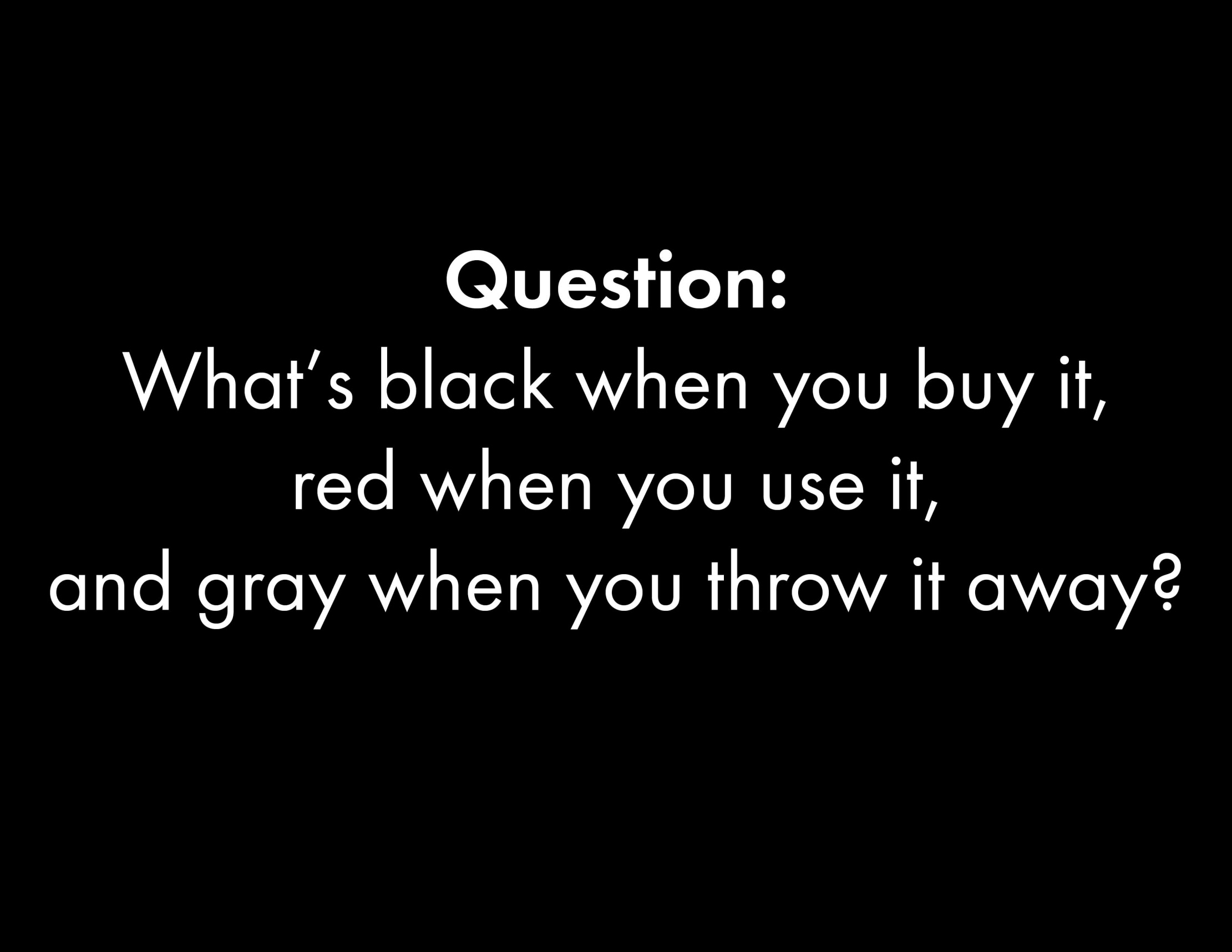 - Brain Teaser
Bell Ringer
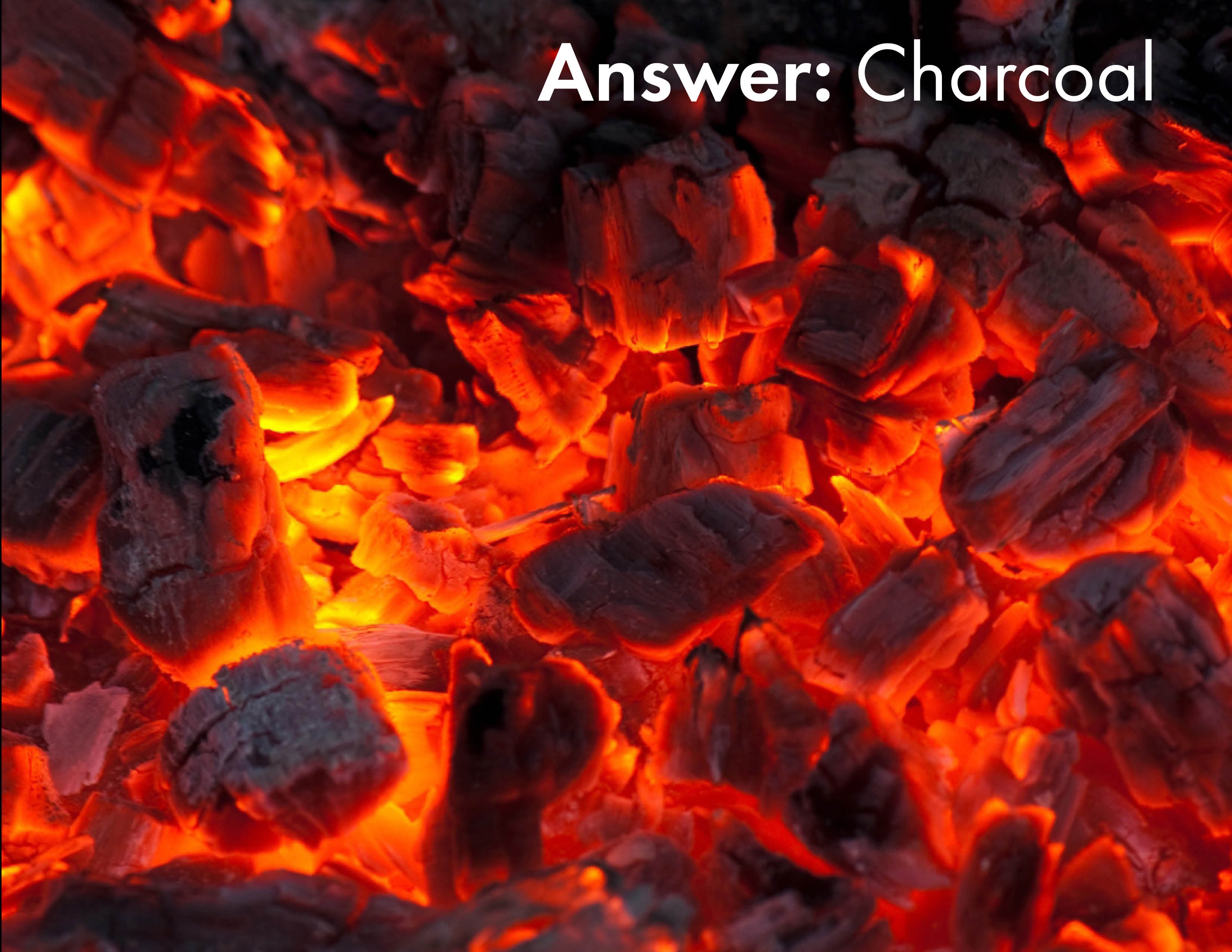 Writing Notes
The Writing Format
The Writing Format Overview
The first step before beginning to write is to first identify your theme.
What is the theme of the piece you are working with? 
What do you want to say about it?
How are you going to share this theme with your audience?
Determining Theme in Fiction
What is theme?
Central message in a literary work. 


Theme and subject are not the same thing
The subject is what the story is about. Theme is the writer’s message about a particular subject.


How do we find the theme?
The theme is implied.
Use the Seven Basic Questions of Narrative Drama
How can we take the message of the story and apply it to our lives?
Introductions
Once theme is identified, you must next gather gathered textual support, or evidence, that helps prove that your theme is present in the story.

With theme and evidence, you can build your introduction. 
Begin by developing a Thesis Statement.
Thesis Statement
Your thesis statement will focus the reader and help you to setup your body paragraphs.

Breaking It Down
Thesis statements can be broken down into four parts:  ID, Claim, Direct, and Extension. 
ID - The Text/Author
Claim – What is the story about?
Direct - Specifics from the text.
Extension - Universal Theme.
Developing a Thesis - Example
In the novel Jurassic Park by Michael Crichton, the character John Hammond tries to create and control a theme park made up of cloned dinosaurs. Very quickly things go wrong. The power fails, the dinosaurs escape their pens, and the characters discover that the dinosaurs are breeding. This story reveals that absolute control is nothing but an illusion. 

ID-
Claim -
Direct -
Extension -
The Big Seven
What does this character want?

What does this character need?

How do these wants and needs conflict within the character?

How do the wants and needs conflict with the outside world?

How do the wants and needs conflict with the other characters?

How does the character change through those conflicts and how does the resolution of those conflicts affect the character?

What impact does that change have on everyone else?
Finding Theme Small Group Work
I will assign you to your groups.

Once in your groups, you will receive one children’s book.

One person will read the story aloud, the rest should be taking notes on the theme.

Once finished reading, discuss the story and decide on a theme. Once that theme is established, develop a thesis statement.

When all the groups are finished, the books will rotate and you will repeat the process.
Small Groups – ¾ Black
Baerga, D. Frcek, Blankenship, Martinez 

Sartori, Grimaldi, Nunez, Granger 

Anderson, Jasso, Nilsen, Moore 

Parker, N. Sanchez, N. Frcek, C. Sanchez 

Kauer, Carnevale, Villegas, Lee 

Reyes, Soto, Diaz, Maves 

Ulrich, Lyles, Dinh, Myers
Small Groups – 8/9 Black
Huerta, Chavez, Norton, Moore, D. Garcia 

V. Rodriguez, Martey, Adcock, Perez 

Glista, Pabon, A. Rodriguez, Aguilar 

F. Rodriguez, Godinez, Graman, Valencia 

Bahena, Close, Villa, Martinez 

Amaya, Vila, Jones, Flores 

I. Garcia, Trice, Basley, Everette
Small Groups – ¾ Red
Ramirez, Patterson, Palos, Trujillo 

Velez, Casillas, Herrera, Barlow 

Ruiz, Magallanes, Matlock, Hunter 

Gray, Lopez, Morgan, Bahena 

McLelland, Glover, Loeza, Vineyard 

Reid, Woosley, Parker, Henderson 

Jauregui, Conner, Griffins
Small Groups – 8/9 Red
Rudman, Martinez-Lira, Adcock, Siniscalchi, Torres 

Salgado, Denson, Dumbauld, Kowalski, Kost 

Williams, Burek, Sem, Deubelbeiss 

Demenis, Espinoza, Squires, Pierre 

Paradela, Gomez, LiCausi, Garcia 

Cronin, Fakhreddine, Bocatcat, Pianowski 

Mensik, Crawford, Matusak, Spencer
Writing Notes
The Writing Format
Body Paragraphs
Your body paragraph will build naturally out of your thesis statement.
The BPs will be based on the direct of your thesis statement.
The BPs will also serve as a link to your extension.
Every body paragraph needs to be connected to the extension.
Breaking Down Body Paragraphs
Part One
Develop the Topic Sentence
Every paragraph needs a topic sentence.
TS identifies the main idea of the paragraph. 
TS should appear at the beginning of the paragraph and is the paragraph’s very first sentence.  
Should be about one thesis statement topic from the direct.
Breaking Down Body Paragraphs
Part Two
Context for Evidence
Summarize the text around the evidence. 
What’s happening in the story at the point of this quote?
Helps the reader track the story.
Breaking Down Body Paragraphs
Part Three
Evidence
Your BP will be built off of a key piece of evidence from the text that supports or ties into your theme. 
Ties into the author’s claim.
Claim + Direct = Theme
Make sure the evidence supports the claim and the extension
If it does not, the evidence should not be used.
Breaking Down Body Paragraphs
Part Four
Analyze the Evidence
Explain the evidence.
Why is this important?
This is what you will be scored the most on.
Your opportunity to show your thinking.
Part Five
Connection
Tie your analysis into your theme.
All of the body paragraphs must connect to the theme.
Breaking Down Body Paragraphs
Once assembled, your body paragraph should flow like this:
Topic Sentence
Preview paragraph.
Context for Evidence
Summary of events leading to evidence.
Evidence
Direct Quote from the story.
Analysis of Evidence
Why is this important?
Connection to Thesis/Theme
How does this fit with the universal theme?
Small Group - Body Paragraph Development
Once you have read and created a thesis statement for your books you will then do the following:

You will be given one book title to work with. Use the thesis you developed for that book and then begin developing a body paragraph to go along with it.

Begin by choosing a strong piece of evidence from the story that ties in to your theme/thesis. 

Begin assembling the parts of the body paragraph:
Topic Sentence
Context for evidence
Evidence
Analysis
Connection